Китайская
Народная
Республика
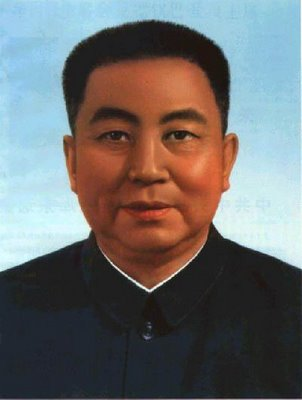 Хуа
Гофэн 
(1976 – 1981 гг.)
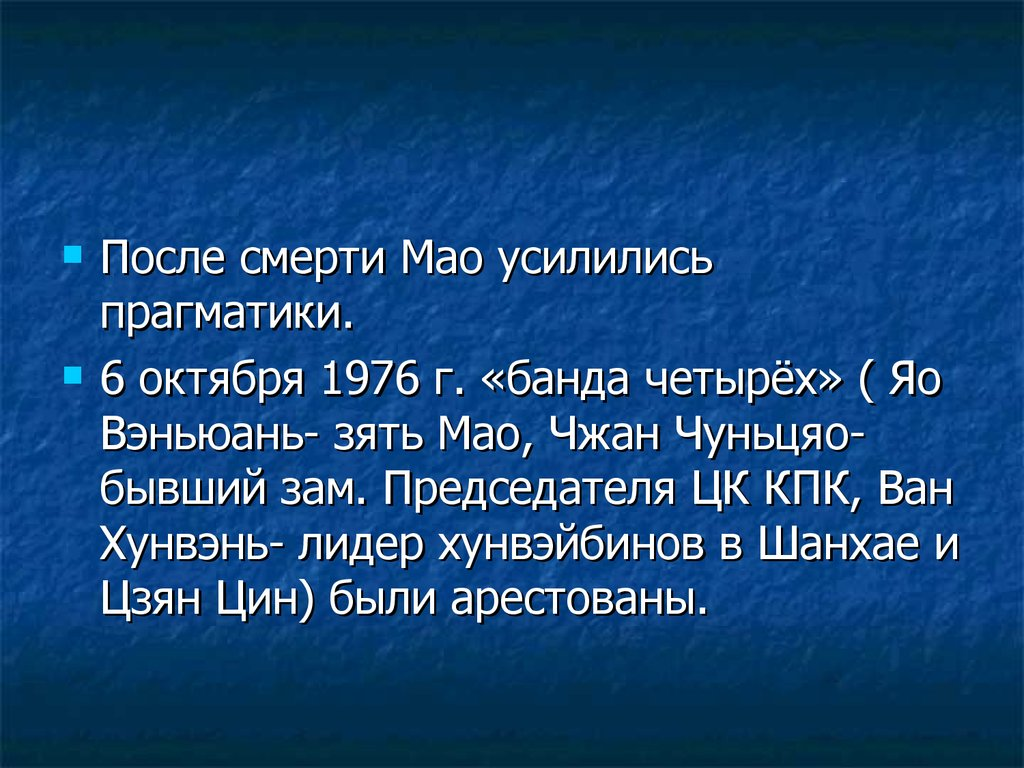 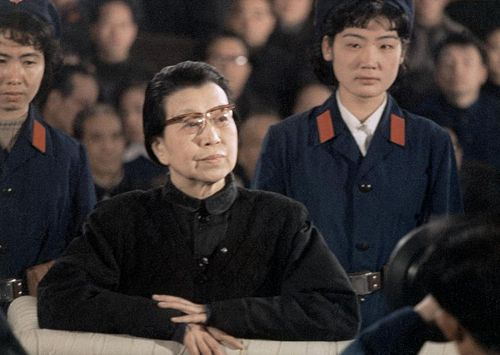 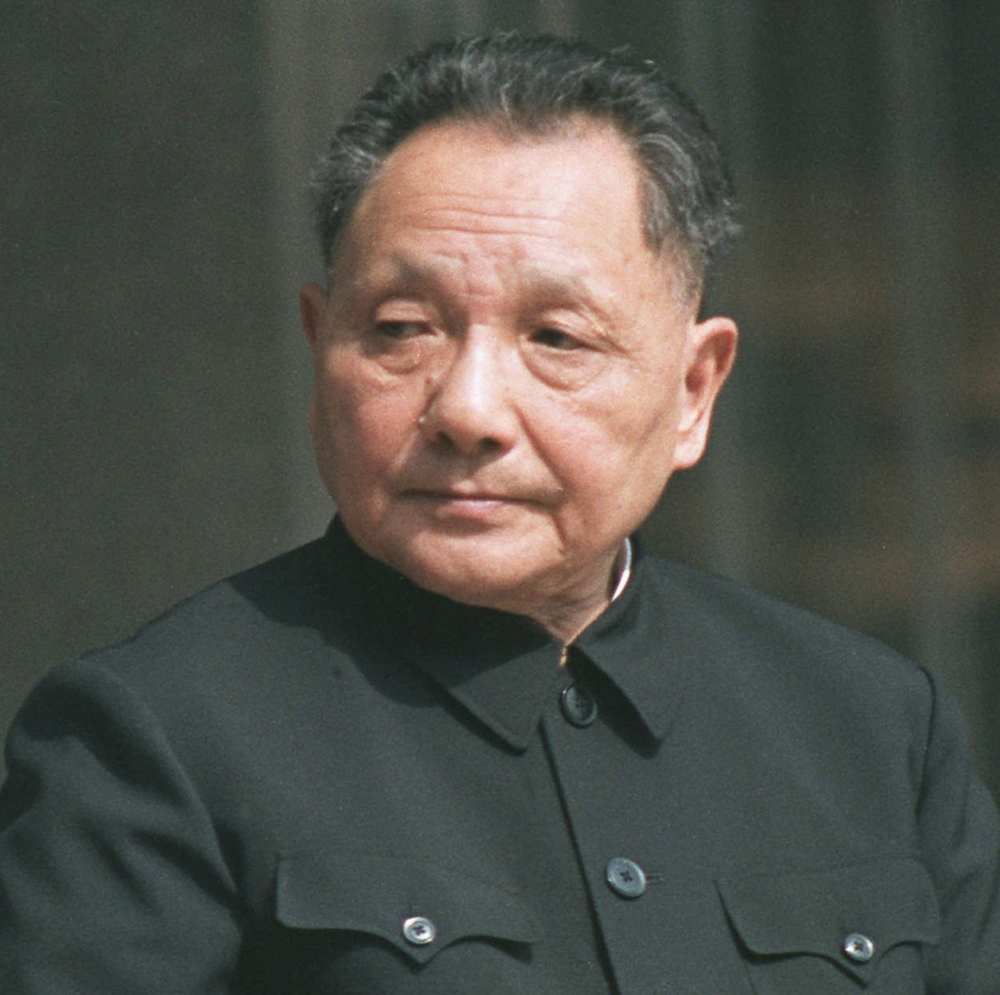 Дэн 
Сяопин
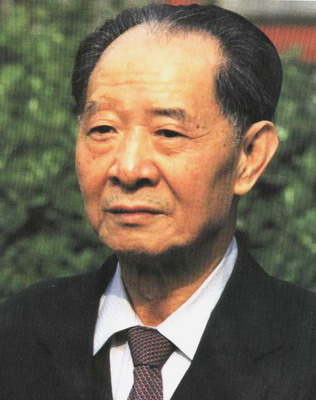 Ху
Яобан
(1981 – 1987 гг.)
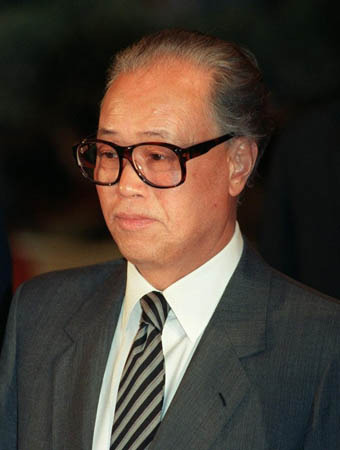 Чжао
Цзыян
(1987 – 1989 гг.)
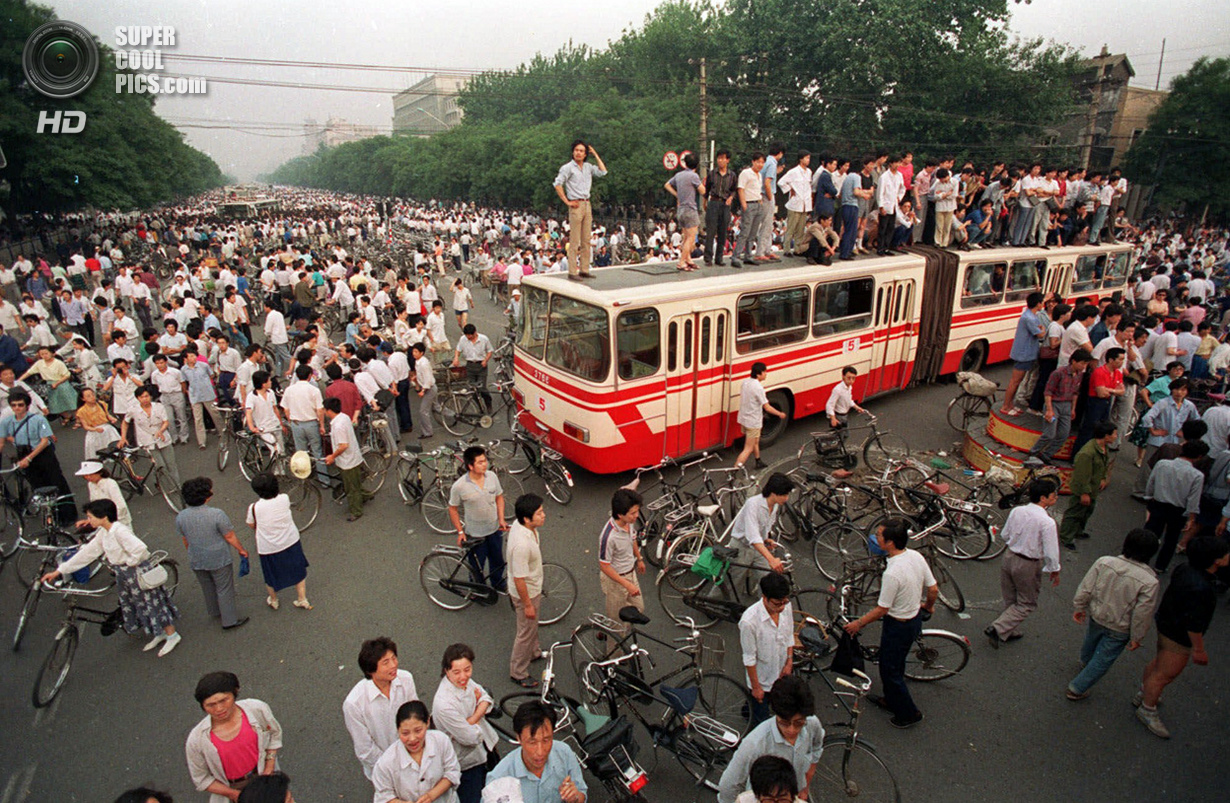 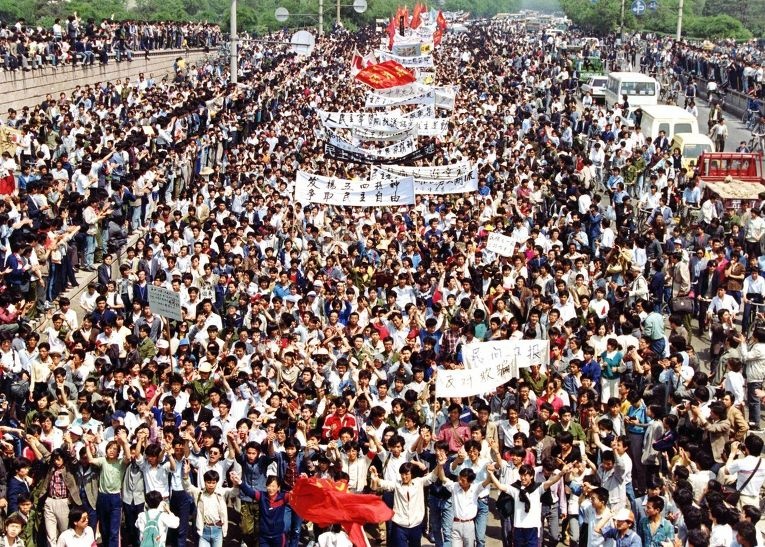 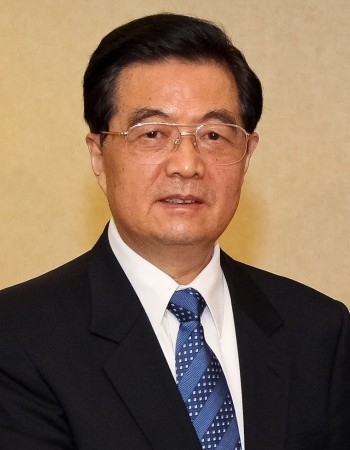 Ху
Цзиньтао
(1989 – 1992 гг.)
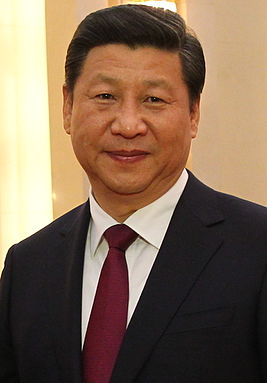 Си
Цзиньпин
(2013 - …)
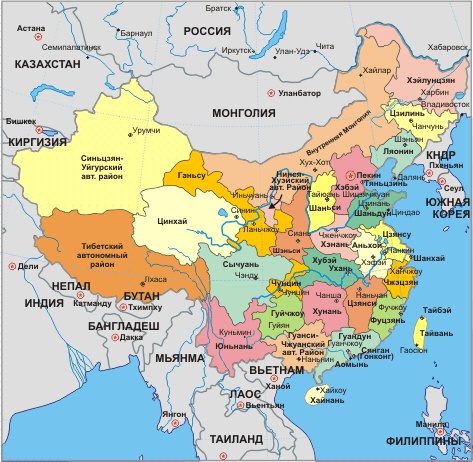 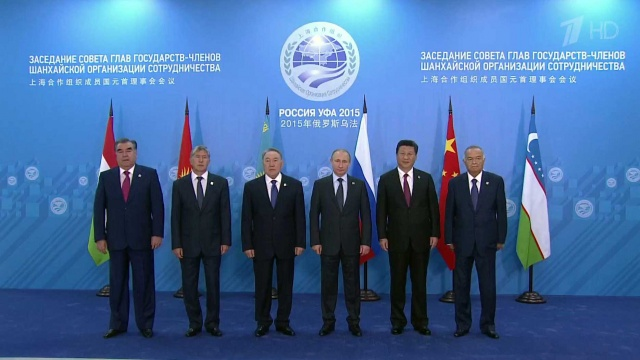 Июль 2015 саммит ШОС